Kesitsel Araştırmalar
Prof.Dr.Mehmet Aktekin
Amaç ve Öğrenim Hedefleri
Öğrenim Hedefleri:
Amaç:
Kesitsel araştırma ile eş anlamlı kullanılan terimler
Kesitsel araştırma kurgusu
Prevalans kavramı ve hesaplaması
Etken ve hastalık ilişkisinin kesitsel araştırmalarda gösterilmesi
Prevalans hesaplanırken ortaya çıkabilecek hatalar
Kesitsel araştırmaların avantaj ve dezavantajları
Kesitsel araştırma yönteminin incelenmesi ve öğrenilmesi
13.08.2015
Kesitsel Araştırmalar
2
Epidemiyolojik Araştırma Yöntemleri
A-Gözleme Dayalı Araştırmalar(Observational)
Tanımlayıcı araştırmalar veya vaka serileri(Descriptive)
Kesitsel araştırmalar (Cross-sectional) 
Vaka kontrol araştırmaları (Retrospective)
4.    Kohort araştırmaları (Prospective)
B- Deneysel(Müdahale) Araştırmalar (Experimental, Interventional)
Kontrollü Deneyler (Hayvan, klinik, saha deneyleri)
Kontrolsüz Deneyler(Hayvan ,klinik, saha deneyleri)
C- Metodolojik Araştırmalar
Geçerlilik araştırmaları (Validity)
Tutarlılık araştırmaları (Consistency)
Dr.Last’ın Soruları
1.Bu kasabada iskemik kalp hastalığı sıklığını bulmak için ne yapmam gerekir?


2.Bu hastalığın belirli özelliği olan insanlarda daha çok görülüp görülmediğini öğrenebilir miyim?
Kesitsel Araştırmalar
Toplum saha taraması
Prevalans araştırması
Epidemiyolojik sürveyans
Durum saptama araş.ları
Population survey
Community survey
Epidemiological surveillance
Screening
Prevalence study
Baseline survey
Fact-finding survey
Ad hoc survey
Point-in-time study
One-shot survey
Kesitsel Araştırmalar
Belirli bir zaman kesitinde neden ve sonuç arasındaki ilişkinin birlikte incelendiği araştırmalardır.
Sağlıkla ilgili bir durumun fotoğrafının çekilmesine benzetilir.
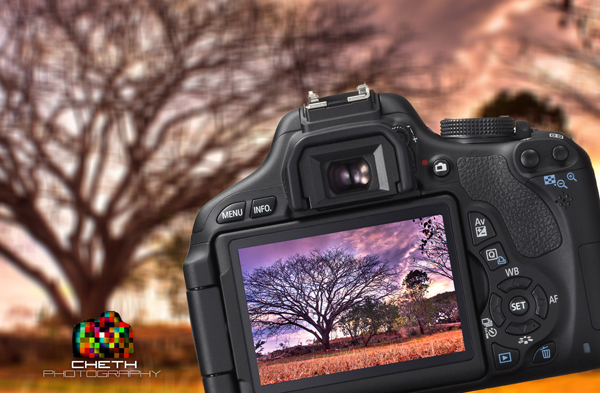 Kesitsel Araştırmalar
Kesitel araştırmalarda risk altındaki toplumun tatmamı veya buradan seçilen bir örnek grupta, herhangi bir hastalığın ya da sağlık sorunun, araştırmanın yapıldığı zaman kesitindeki  sıklığı yani PREVALANSI belirlenir
Yine incelenen sağlık sorunu ya da hastalığın çeşitli sosyo demografik faktörler ve etkenlerle ilişkisi  araştırılır.
Böylece neden-sonuç ilişkisi aynı zaman kesitinde birlikte incelenmiş olur.
Kesitsel Araştırmalar tam şu anda NE OLUYOR? sorusuna yanıt verirler
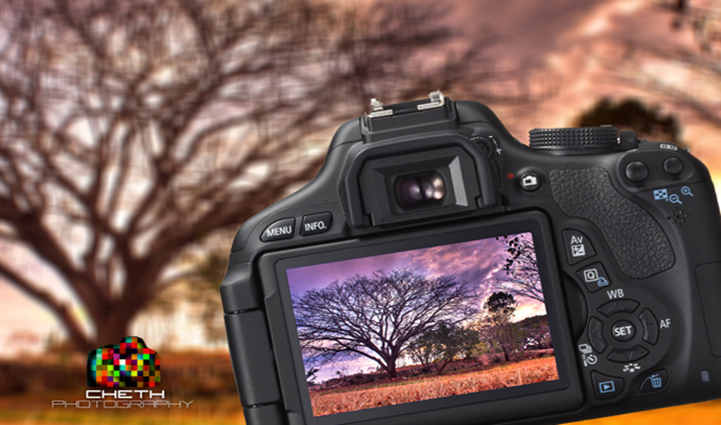 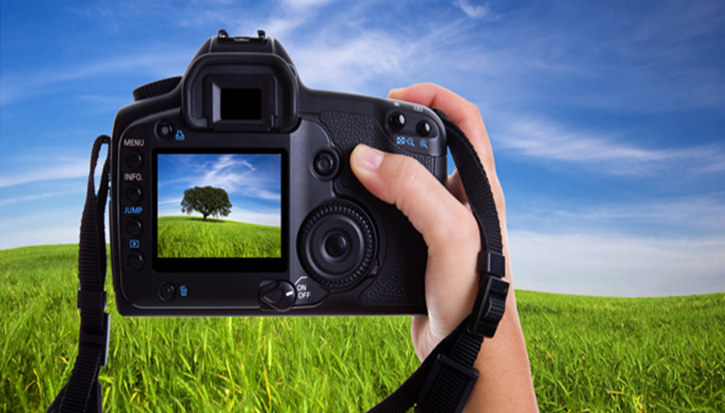 Şu an ne oluyor?
Kesitsel Araştırmalar
Anket, FM, Laboratuvar incelemeleri
Uygun Örnekleme Yöntemi
Etken (+) Hastalık (+)   A
Etken (+) Hastalık (-)   B
Risk altındaki toplum
Örnek
Etken (-) Hastalık (+)   C
Etken (-) Hastalık (-)   D
Toplam Prevalans= A+C/A+B+C+D    X    k
Etken(+) Prevalans= A/A+B     X     k
Etken(-)  Prevalans= C/C+D     X     k
Kesitsel Araştırma
Hastalık var/yok
Hastalık prevalansı
Veri toplama
Toplum araştırma evreni
örnek
Sağlık sorunu var/yok
Sağlık sorunu prevalansı
Risk faktörü var/yok
Risk faktörü yaygınlığı
örnek
Etyolojik faktör var/yok
Etyolojinin yaygınlığı
Riskli davranış var/yok
Riskli davranış sıklığı
Olumlu davranış var/yok
Olumlu davranış sıklığı
Bir ölçümün ortalaması
Ölçümün ortalaması
13.08.2015
Kesitsel Araştırmalar
11
Hastalık Prevalansı
Veri toplama
Toplum araştırma evreni
Hastalık var
(a)
örnek
(b)
Hastalık yok
örnek
a
Hastalık prevalansı
=
a+b
13.08.2015
Kesitsel Araştırmalar
12
Hastalık ve Etken Prevalansı
Etken var - Hastalık var
(a)
Veri toplama
Toplum araştırma evreni
örnek
(b)
Etken var - Hastalık yok
(c)
Etken yok - Hastalık var
örnek
(d)
Etken yok - Hastalık yok
Etken
13.08.2015
Kesitsel Araştırmalar
13
Alt gruplarda hastalık prevalansı
Prevalans
a
b
etken
c
d
a
c
Etken var olanlarda hastalık prevalansı
Etken yok olanlarda hastalık prevalansı
=
=
a+b
c+d
İstatistiksel analiz
13.08.2015
Kesitsel Araştırmalar
14
Kesitsel Araştırmalar
Dezavantajları
Avantajları
Etken ve hastalık durumu aynı anda incelenir
Hastalığın etkenle karşılaşma sonrasında ortaya çıkıp çıkmadığını tanımlamak olanaklı değildir
Nedensel ilişki kurarken dikkatli olmak gerekir

Nadir görülen hastalıkların incelenmesinde uygun değildir. Yeterli vaka bulunamayabilir

Veri kayıtlardan alınıyorsa kayıtların doğruluğu, kişilerden alınıyorsa hafıza faktörü sonuçları olumsuz etkileyebilir
Toplumun sağlık sorunlarını kısa sürede, ucuza belirlemek, hastalık sıklıkları ve etkenlerin dağılımını saptamak için en uygun yöntemdir

Aynı anda “bir”den fazla sorun araştırılabilir
Hipertansiyon, Anemi, Tbc

Toplumu temsil ettiğinden
Sonuçları topluma genellenebilir
Bulunan olgular vaka-kontrol çalışmalarında kullanılabilir
Kesitsel Araştırmalar-Nedensellik
Winchester
Dr.Last’ın Soruları
1.Bu kasabada iskemik kalp hastalığı sıklığını bulmak için ne yapmam gerekir?


2.Bu hastalığın belirli özelliği olan insanlarda daha çok görülüp görülmediğini öğrenebilir miyim?
Senaryo-4
Last ilk sorusuna yanıt bulabilmek için kasabadaki tüm insanları muayene etmesi, iskemi tanısı koyabileceği uygun laboratuvar yöntemlerini uygulaması gerektiğini anlar. 

İkinci sorusuna yanıt bulabilmesi için de muayene ettiği bütün kişilere bazı özelliklerini sorması gerektiğini ve bazı istatistik yöntemleri kullanarak belli özellikleri olan kişilerde bu hastalığın daha sık olup olmadığını anlayabileceğini görür.
Senaryo-4
Hastalığa tanı koyabilmesi için önce ayrıntılı bir öykü almaya, fizik muayene yapmaya ve bir de kişilerin EKG (Elektrokardiografi )’lerini çekmeye karar verir. 
Ancak 35000 kişide bu işlemi tekrarlaması imkansızdır. Bunu yapacak ne parasal olanağı, ne zamanı, ne de yeterli personeli vardır. 
Bir istatistik kitabından bilimsel yöntemlerle seçilen küçük bir gruptan elde edeceği sonuçların tüm kasaba halkının özelliklerini yansıtabileceğini öğrenir. Bir takım formüller kullanarak rastgele yöntemle seçeceği 1000 kişiyi incelerse ne sıklıkta ve kimlerde daha çok görüldüğünü bulabileceğini anlar. 
Hızla işe girişir. 15 gün içinde incelemesini tamamlar.
Kesitsel Araştırmalar
Öykü,FM,EKG
Anket, FM, Laboratuvar incelemeleri
Uygun Örnekleme Yöntemi
Etken (+) Hastalık (+)   A
Etken (+) Hastalık (-)   B
Risk altındaki toplum
Örnek
Etken (-) Hastalık (+)   C
1000 kişi
35000 kişi
Etken (-) Hastalık (-)   D
Toplam Prevalans= A+C/A+B+C+D    X    k
Etken(+) Prevalans= A/A+B     X     k
Etken(-)  Prevalans= C/C+D     X     k
Senaryo-4
İncelediği 1000 kişiden 32’sinin iskemik kalp hastası olduğunu görür. Hastalardan bir tanesi 32, diğer 34 yaşında olup, kalanların tümü 35 yaşın üzerindedir. Buna karşın 1000 kişiden ancak 400’ü 35 yaşın üzerindedir.32 hastanın 20 tanesi erkek, 12 tanesi kadındır. Hastanenin hemen yakınında emeklilerin oturduğu mahalleden araştırmaya giren 50 kişiden ise 5 tanesi hasta olarak bulunmuştur. 

Last bulgularını gözden geçirir. Toplumda her 100 kişiden 3.2’si iskemik kalp hastasıdır. Hastaların %94’ü 35 yaşın üzerindedir. Yaşlıların yoğunlukta olduğu mahallede hastalık toplumdaki genel düzeyinden daha fazladır, erkeklerde daha sık görülmektedir. Dr. Last  hastalığın hastane verileriyle saptadığı kadar sık olmadığını görür, ancak başlangıçtaki şüphelerin doğru çıkması yani hastalığın ileri yaşlarda ve erkeklerde görüldüğünün doğrulanması onu mutlu eder.
Kesitsel Araştırmalar
Öykü,FM,EKG
Anket, FM, Laboratuvar incelemeleri
Uygun Örnekleme Yöntemi
30
Etken (+) Hastalık (+)   A
400 kişi 35 ve üstü
Etken (+) Hastalık (-)   B
370
Risk altındaki toplum
Örnek
Etken (-) Hastalık (+)   C
2
1000 kişi
600 kişi 35 altı
35000 kişi
Etken (-) Hastalık (-)   D
598
Toplam Prevalans= A+C/A+B+C+D    X    k
Etken(+) Prevalans= A/A+B     X     k
Etken(-)  Prevalans= C/C+D     X     k
30+2/1000   X 100 =  %3.2
30/400   X 100        =  %7.5
2/600   X 100           = % 0.33
Senaryo-4
Bu arada bir bulgu dikkatini çeker. Kişilere sorduğu sorular arasında sigara içip içmedikleri de yer almaktadır. Sigara içen ve içmeyenleri sınıflandırdığında sigara içen 500 kişiden 19’unun hasta olduğunu, sigara içmeyen 500 kişiden ise 13’ünün hasta olduğunu bulur. 
İkinci Dünya Savaşı ve sonrasında Dünyada ve İngiltere’de sigara kullanımı çok yaygınlaşmıştır. 
Acaba sigara bu hastalığın oluşumu için bir risk faktörü müdür? 
Yaptıklarını anlatmak ve sigara kullanımıyla ilgili fikir almak için tekrar hocasıyla yazışır, bulgularını iletir.
Senaryo 5
Kısa sürede yanıt alır. Mektupta şunlar yazmaktadır. 
“Sevgili Dany. Çalışmalarınla gurur duydum. Bölgende iskemik kalp hastalarının beklediğin kadar çok görülmediğini yazmışsın. Buna karar verebilmen için kendi oranlarını İngiltere’deki ve dünyadaki diğer araştırma sonuçlarıyla karşılaştırman gerek. Benim bildiğim kadarıyla Winchester’da iskemik kalp hastalığı prevalansı diğer yerlerden daha yüksek çıkmış. Bu arada başkalarının da senin bulgularını öğrenmesi gerek, araştırmanı makale haline getirip yayınlatmalısın. 
Bulgularında hastalığın 35 yaşın üzerinde ve erkeklerde daha sık görülmesi  ilginç. Yalnız şu an ileri yaşlardaki hastaların daha gençken hastalanmadıklarını nereden biliyorsun? Keza acaba bu senin bölgene özgü bir bulgu mu, yoksa her yerde benzer bulgular var mı? Acaba başkası hiç bu konuda çalışmış mı? Bu konuyu bende araştıracağım. Orijinal bir şey bulmuş olabilirsin. Sigara kullanımı ile ilgili bulgun da çok ilginç, ancak sanırım bulduğun hasta sayısı yetersiz ve aradaki ilişki zayıf çıkmış. Ancak bu konuyu incelemen gerek. Basit bir vaka kontrol çalışmasıyla bunu başarabileceğini düşünüyorum. Vaka kontrol çalışmalarıyla ilgili sana doküman yolluyorum. Araştırmanla ilgili benim kafamı karıştıran birkaç şeyi sana sormak ve önerilerimi iletmek zorundayım.
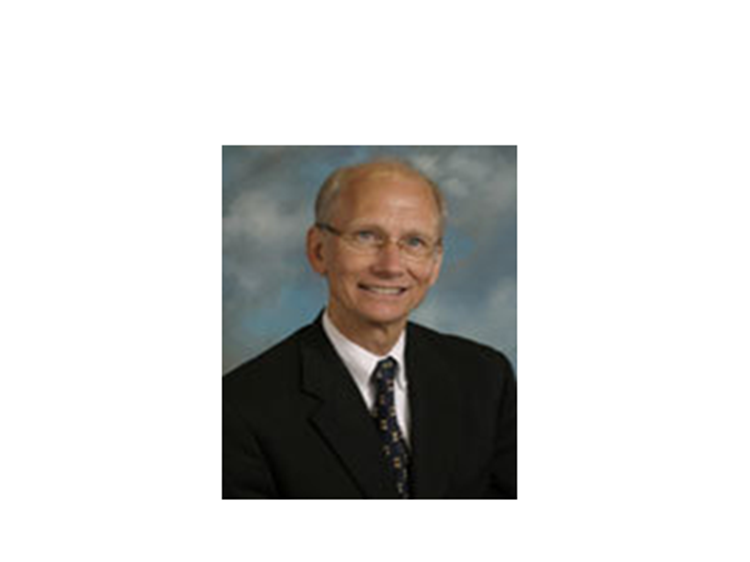 Senaryo 5
1000 tane insanı muayene etmişsin, bu insanlardan başka veriler aldın mı? Örneğin kan basınçlarını ölçtün mü, kan şekerlerine baktın mı? Bunları da yapsaydın daha az eforla daha kıymetli veriler toplayabilir, hem de incelediğin hastalığın bunlarla ilişkisini arayabilirdin. Böylece veri toplaman daha ucuza gelirdi. 
Bu 1000 kişi başlangıçta örneğine girenler miydi? Herkesi evde bulabildin mi?
Acaba tarama sırasında koyduğun tanıların doğruluğundan geçerliliğinden emin misin. Hata şansın var mı? Varsa ne kadar?
Kasabada bütün insanları temsil eden örnekte çalıştım diyorsun. Pekala bu yıl içinde bu hastalıktan ölenler, örneğin enfarktüs geçirip kaybedilen hastaların özellikleri hakkında ne düşünüyorsun? Acaba onlarda ileri yaşlarda  mıydı ya da erkekler daha mı fazlaydı? Acaba ağır hastalar öldü de, sen hastalığın hafif formlarını mı incelemiş oldun? Ya da yaşayanlar daha dirençli hastalar mıydı?
Sigara ile ilgili bulgun hakikaten ilginç. Ancak bana söyleyebilir misin, bu insanlar sigaraya başladıktan sonra mı hastalandı yoksa sigaradan önce hastalık belirtileri başlamış mıydı? Eğer ikinci ise hastalığın sigara ile bir ilgisi olmayacaktır. 
Kişilerin içtikleri sigara miktarını sordun mu? Eğer fazla sigara içenler arasında hastalar fazlaysa bu tezini güçlendirecektir. 
Kişilere sorular sordum diyorsun. Acaba sana doğru cevaplar verdiler mi? Ya da örneğin kaç yıldır sigara kullandıklarını, kaç tane içtiklerini unutmuş olamazlar mı?
Beni gelişmelerden haberdar et. Görüşmek üzere.
											                                                           Dr. Robert Trapp»